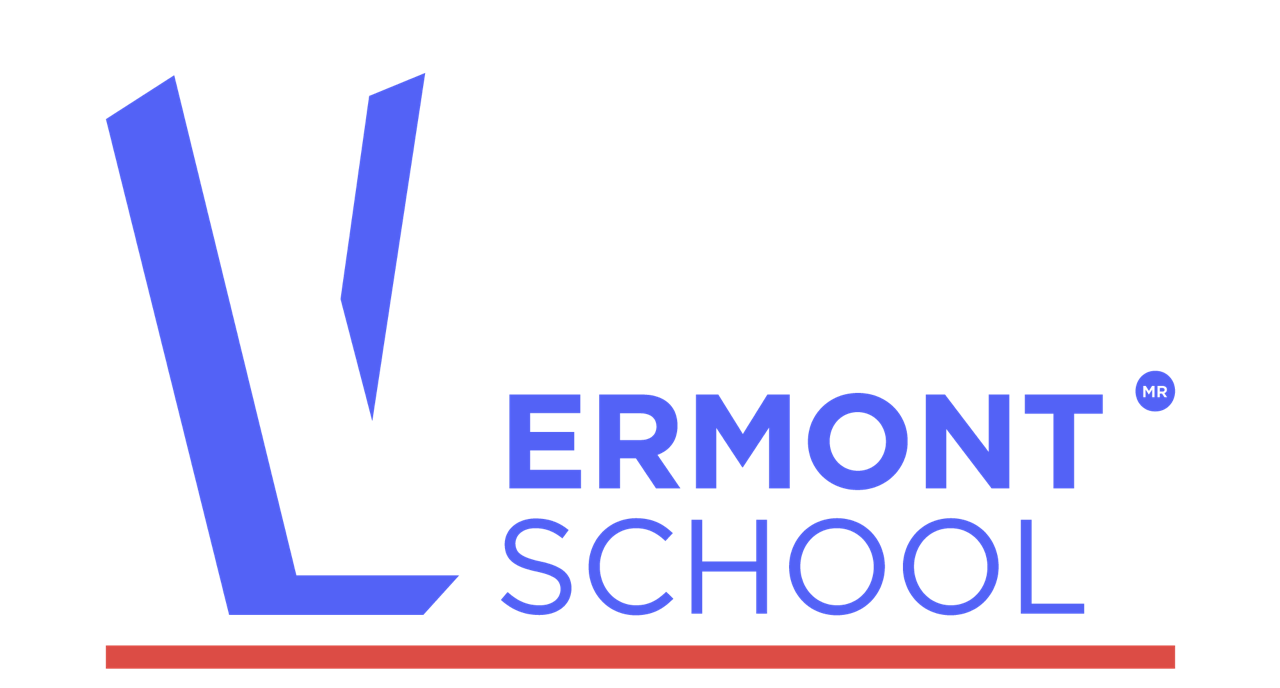 Colegio Vermont
“Somos Luz en la Oscuridad”
Clave: 1236
Ciclo Escolar 2021-2022
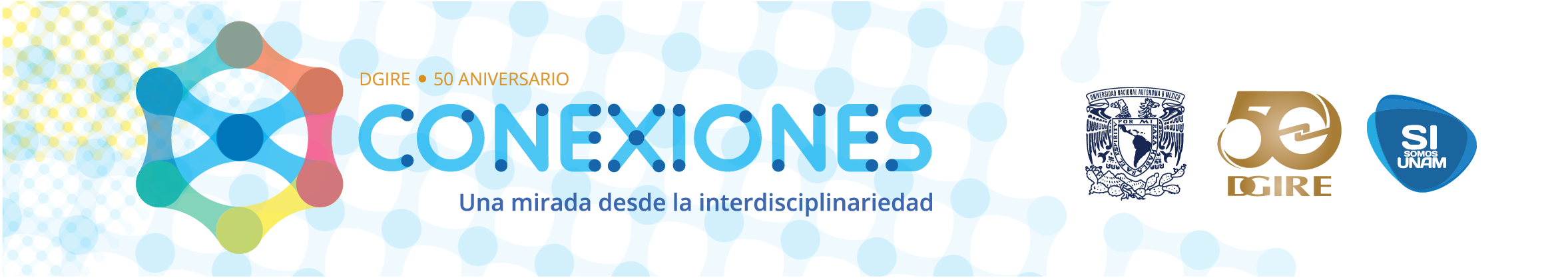 EL DEPORTE EN EL SIGLO XXI
6° Preparatorio
Etapa 1
María Luisa Castro 
Asignatura: Literatura
Paola Pueblita
Asignatura: Psicología 
Augusto Gómez 
Asignatura: Matemáticas
Profesores interdisciplinarios
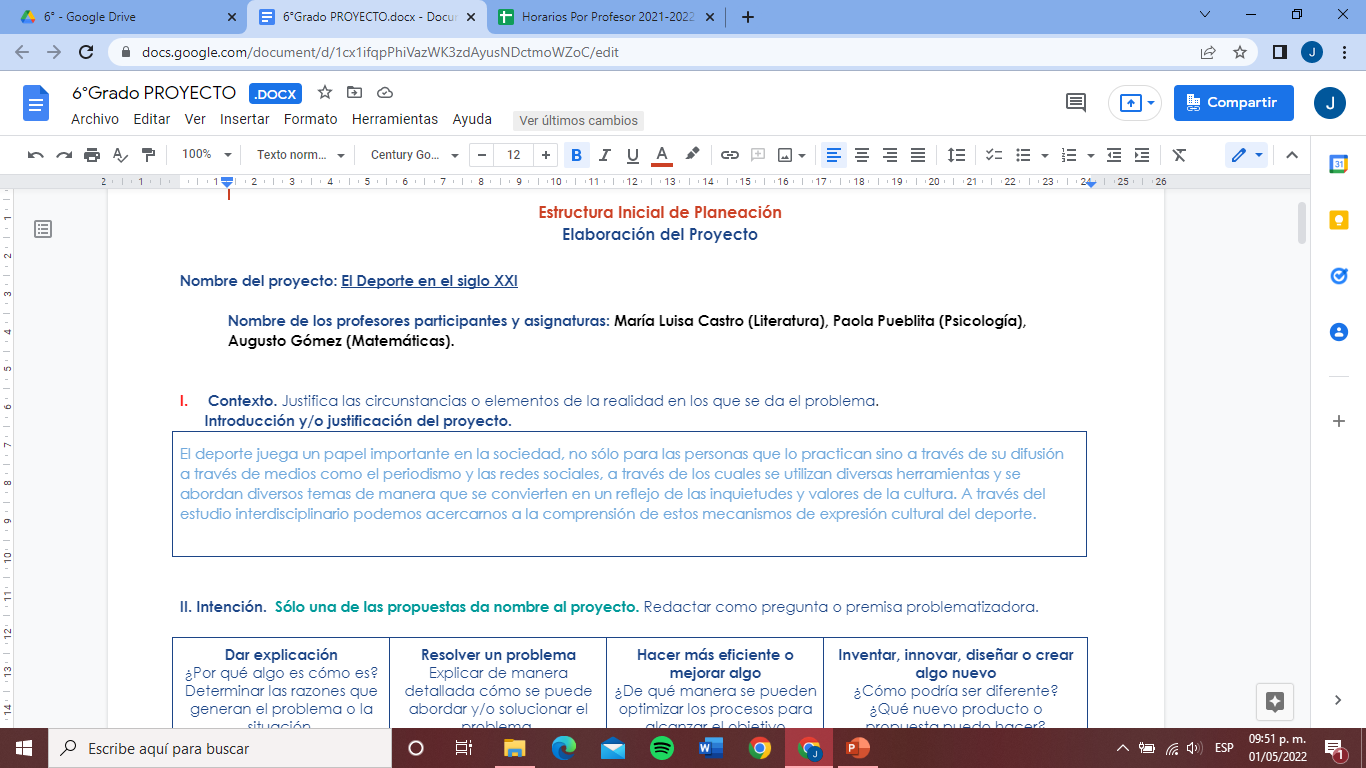 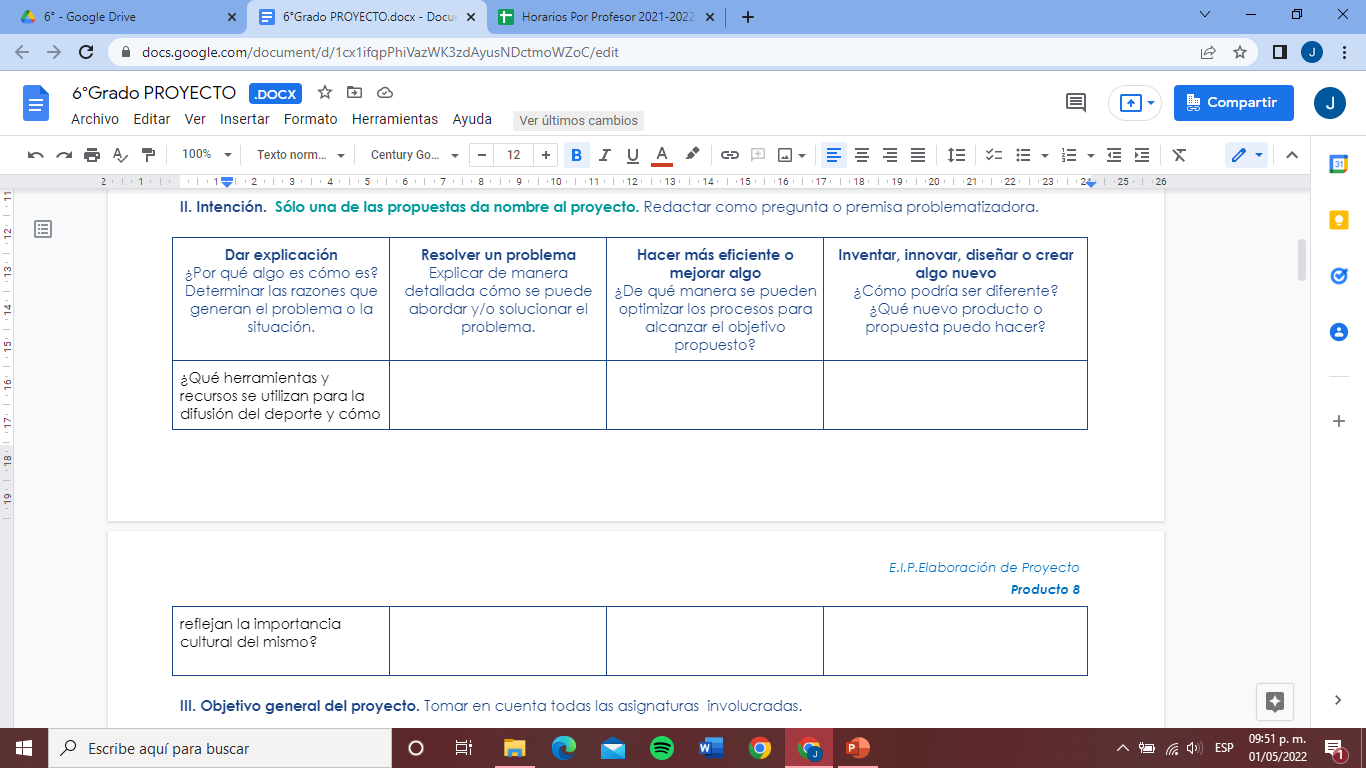 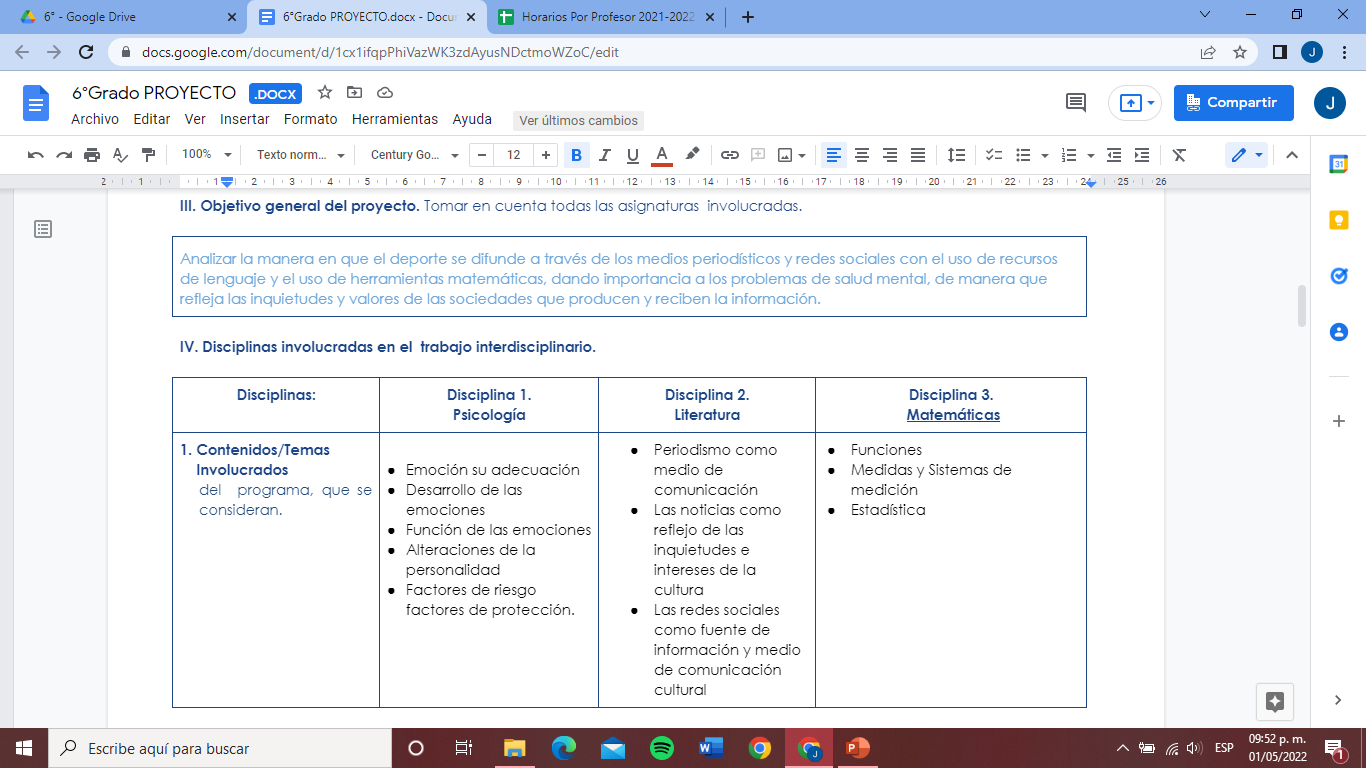 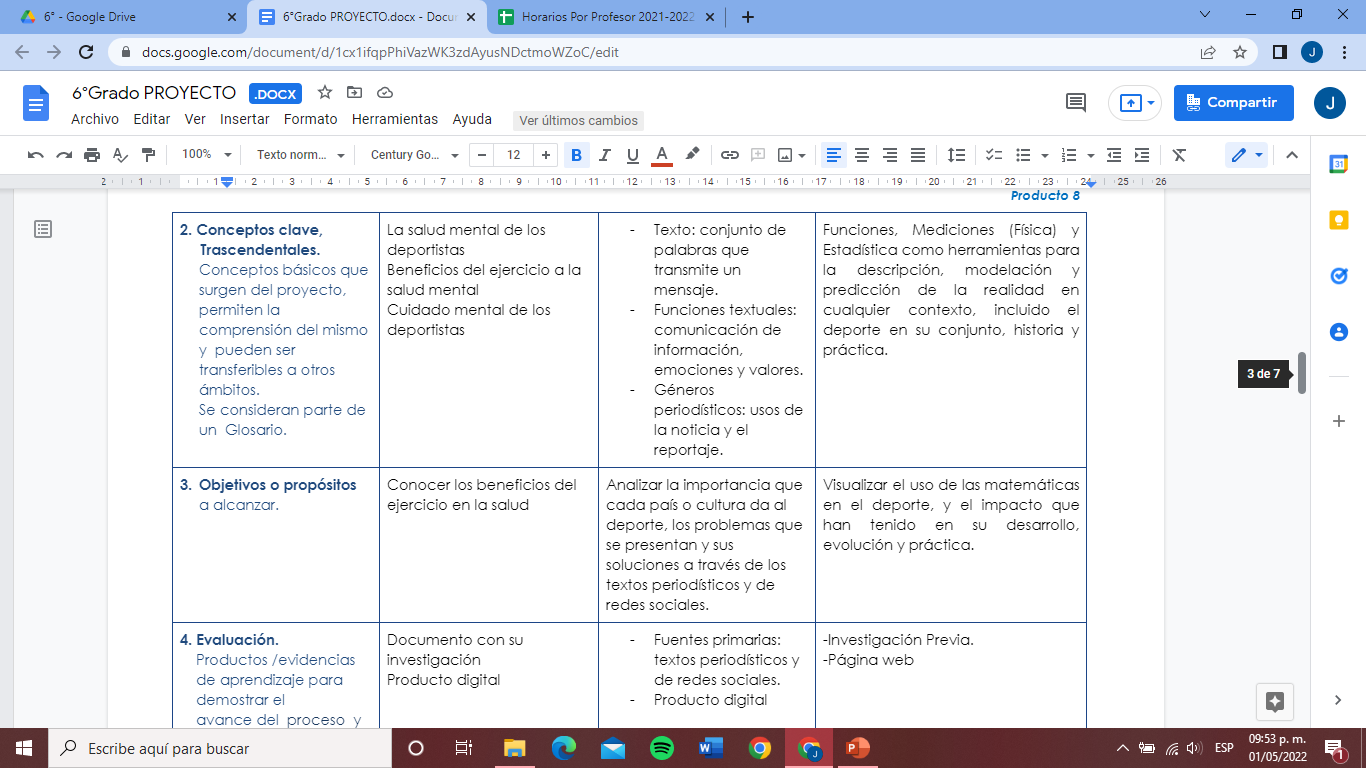 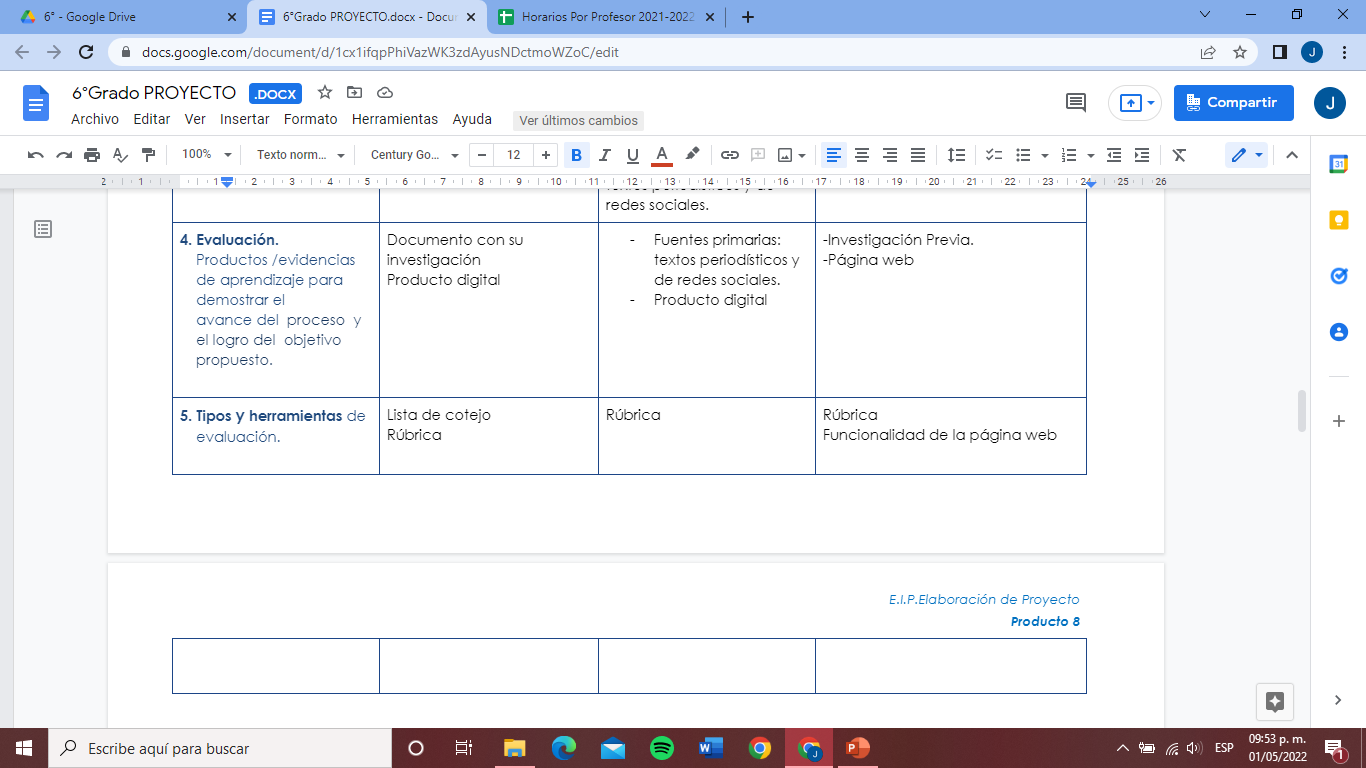 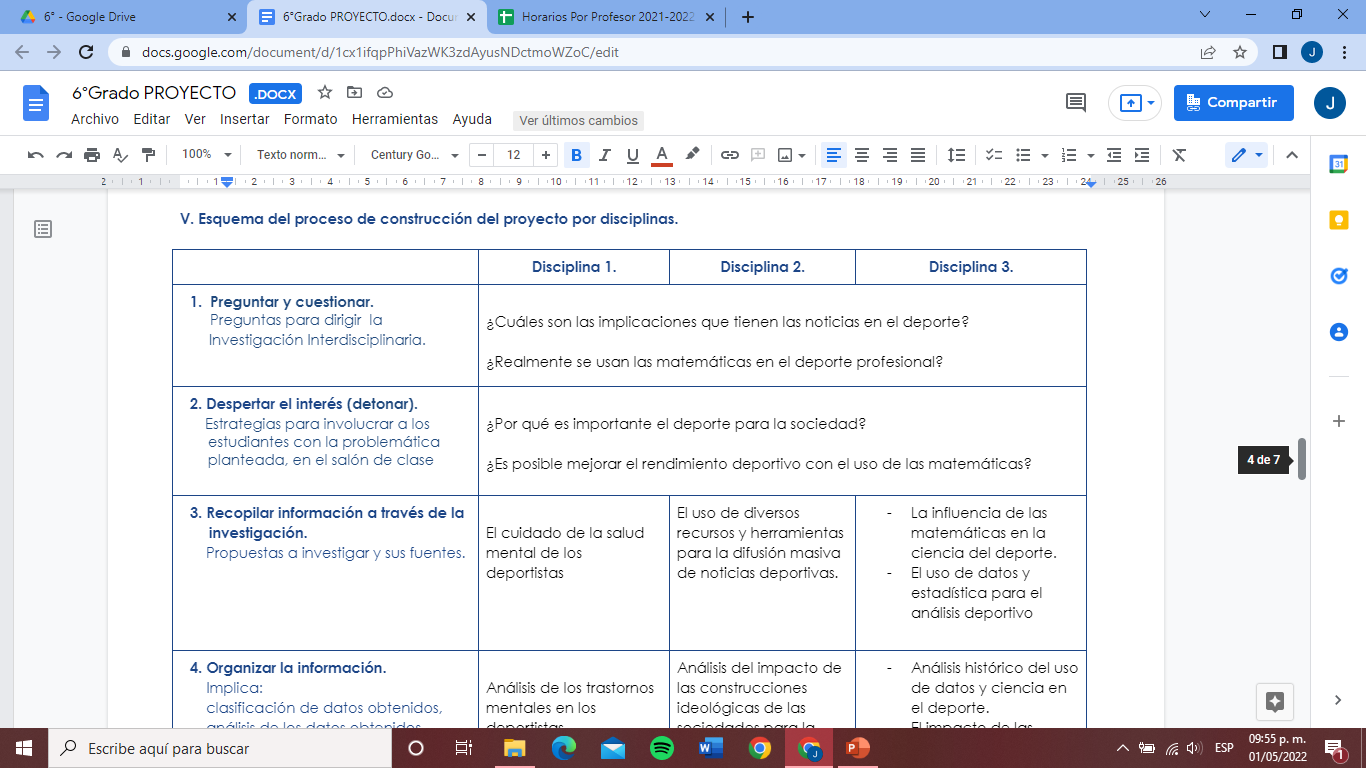 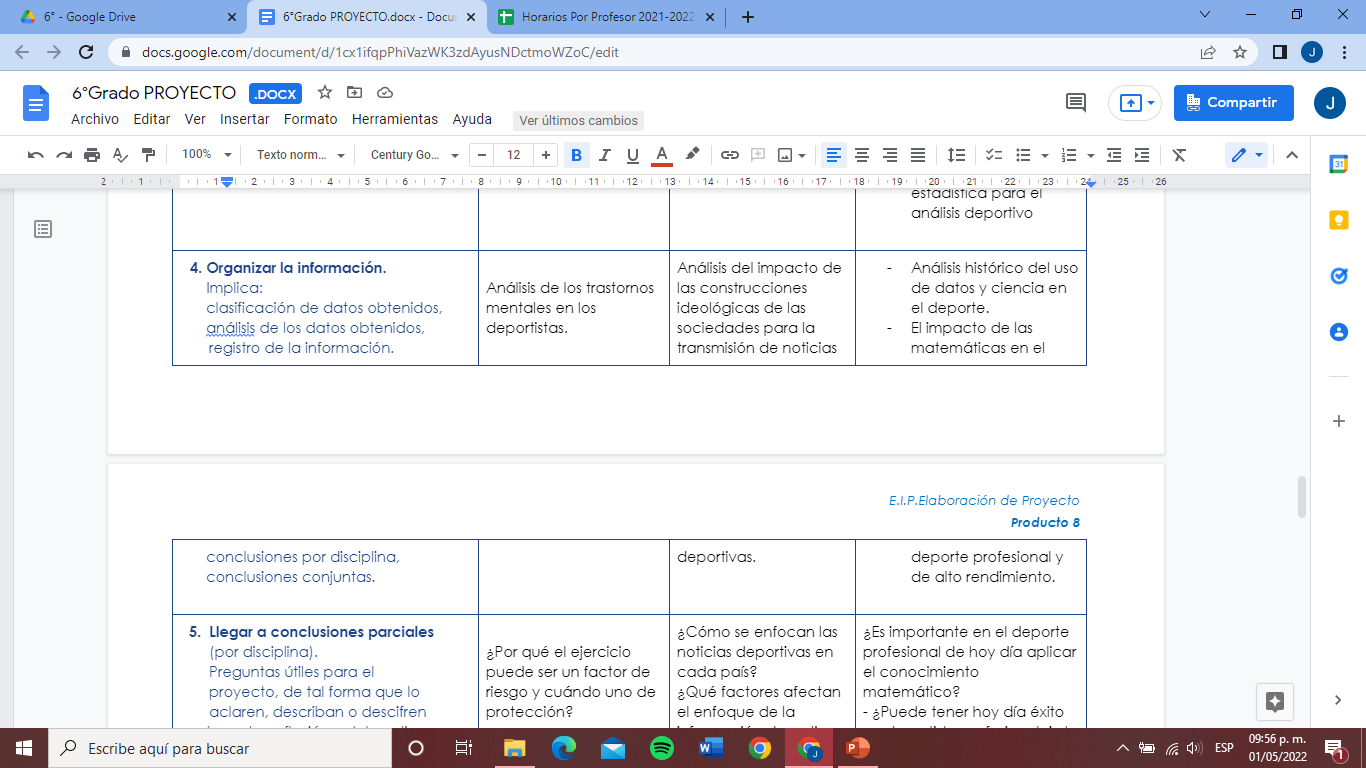 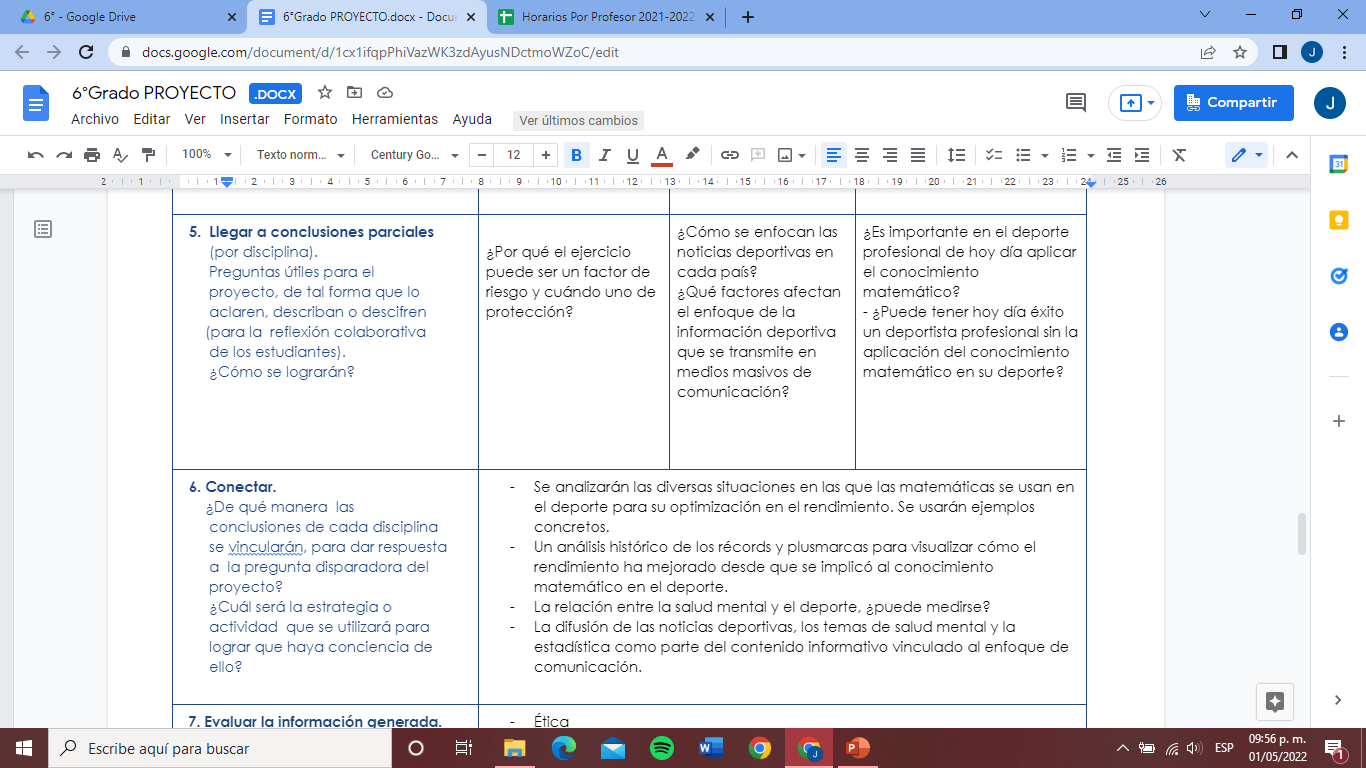 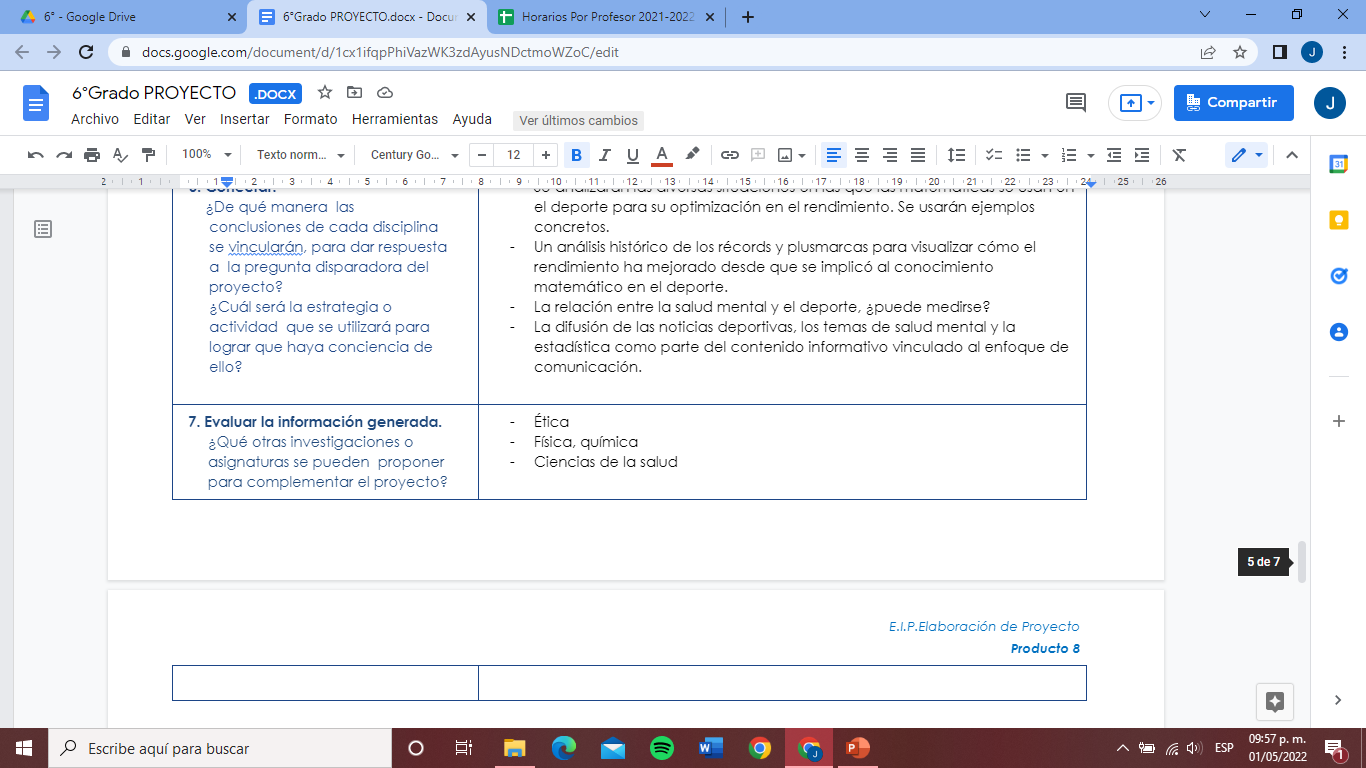 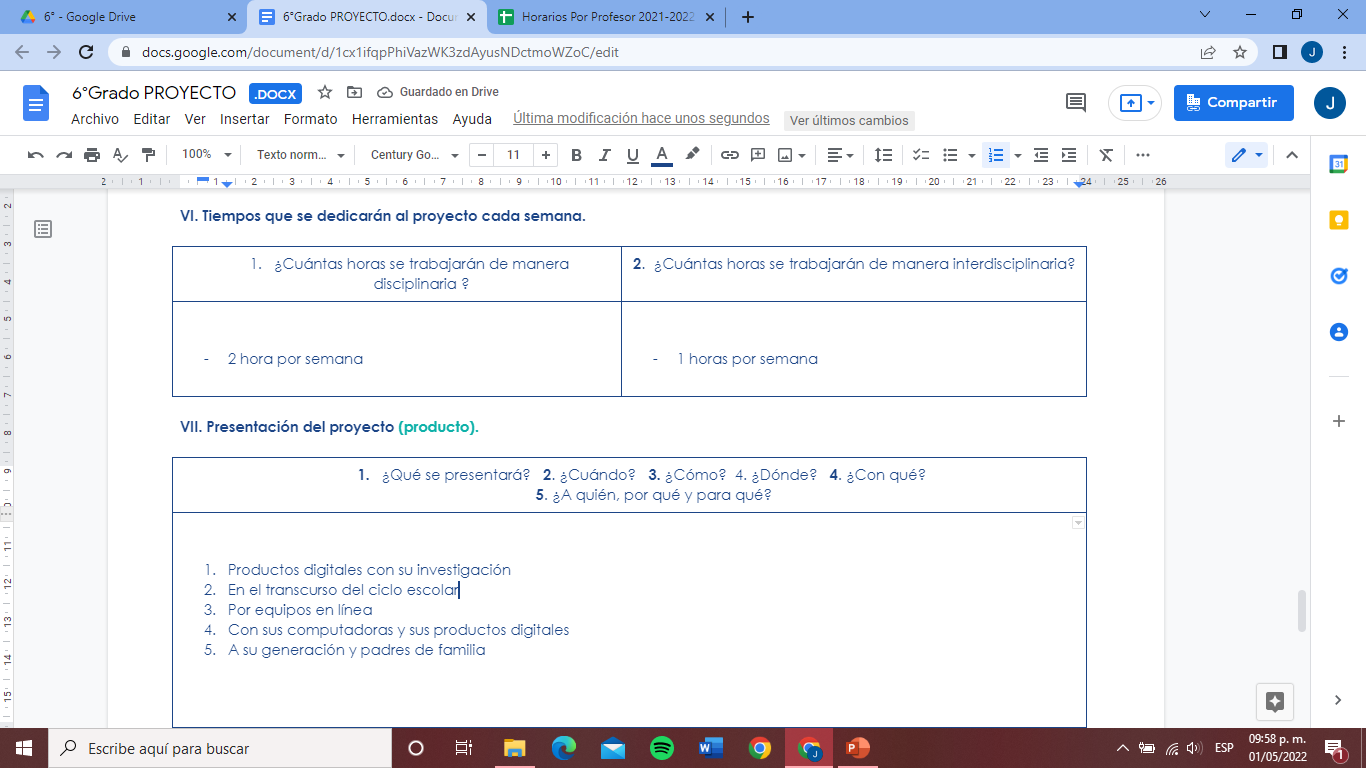 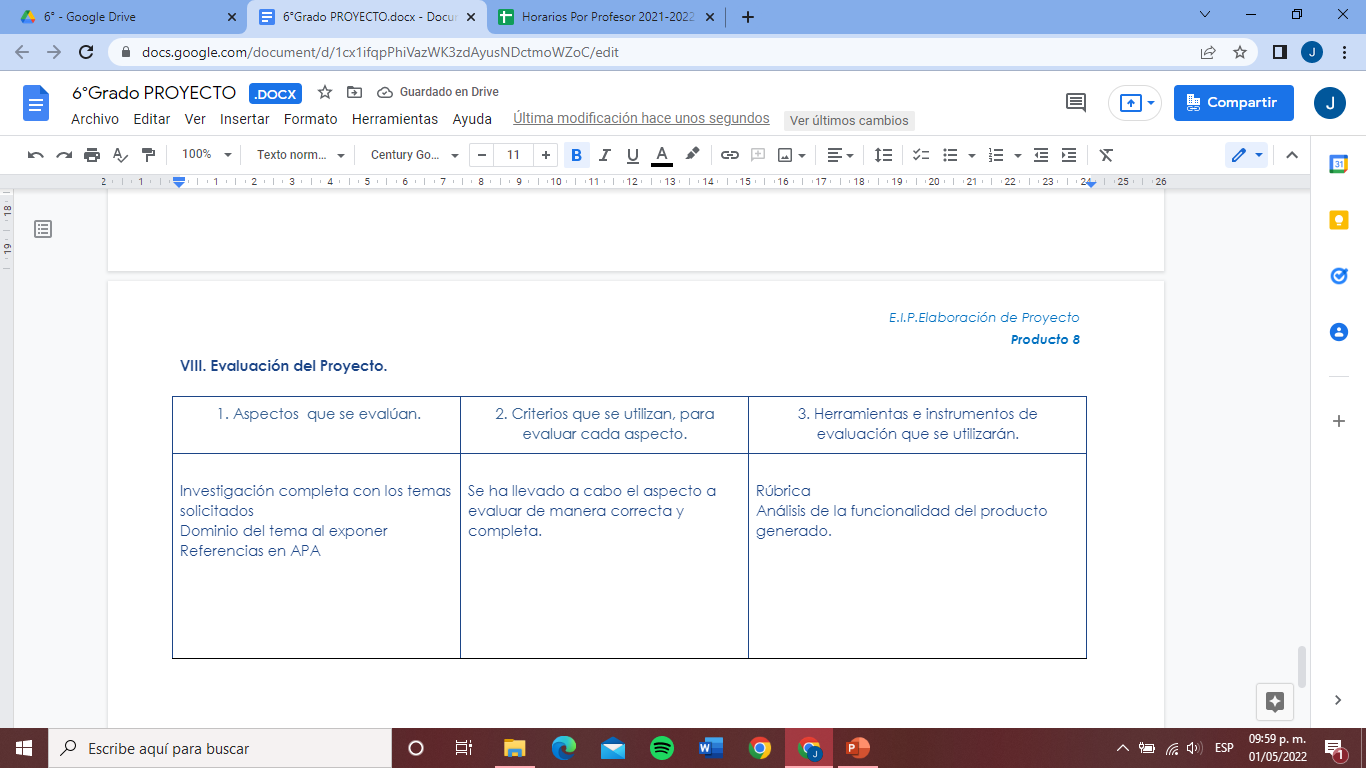 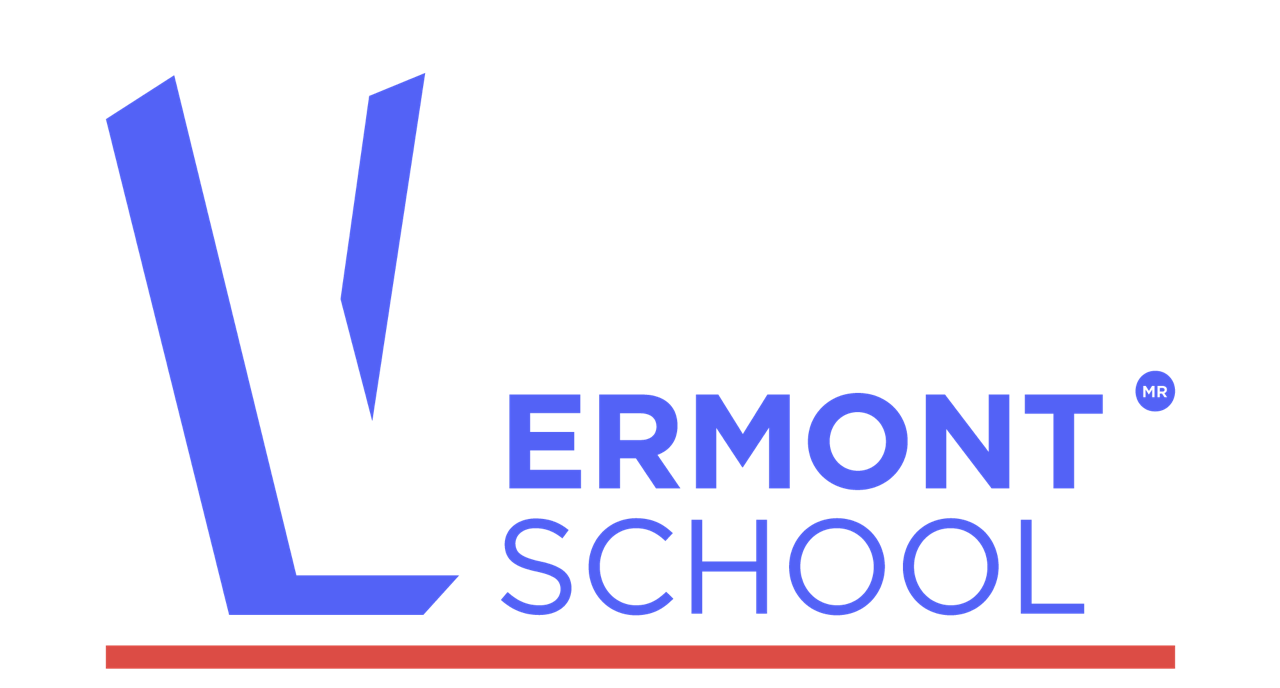 Ciclo Escolar 2021 – 2022

Colegio Vermont

Plantel San Jerónimo
Av. San Francisco 109, Barrio San Francisco, 
La Magdalena Contreras, 
10500 Ciudad de México, CDMX
Tel. 55 56522812